Socrative
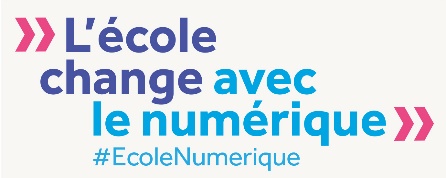 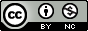 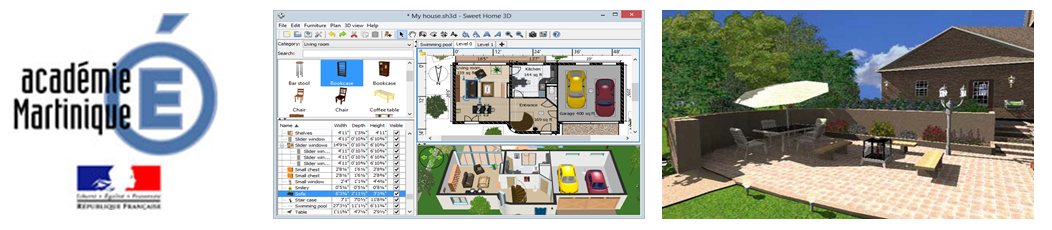 Application
Socrative
Application
Socrative
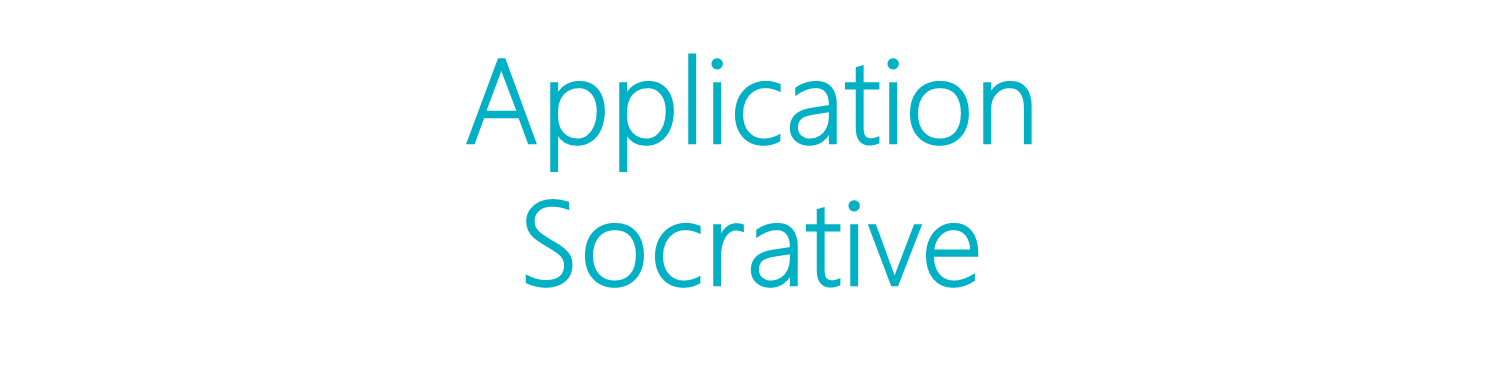 Socrative est une application qui permet d’évaluer les élèves en temps réel.
Grâce aux facilités d’agrégation des résultats et de leur visualisation, vous avez un aperçu instantané des niveaux de compréhension de chacun.
L’application Socrative apporte plusieurs avantages :
- Création de quizz
- Interaction immédiate		
- Facilité d'utilisation
- Partage de quizz entre enseignants
- Export des résultats
- Pas d'inscription élève
- Application multi-plateforme (Mobile, PC, etc…)
- Mode anonyme éventuel (Pas de stigmatisation de l'erreur)
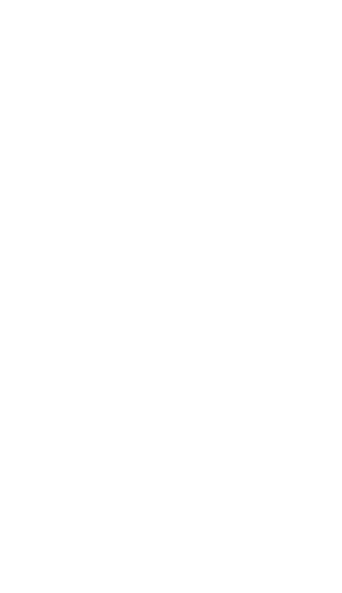 Inscription
CC
Création d’un compte
	enseignant
Pas de compte élève
www.socrative.com
     puis
(choisir alors le compte gratuit)
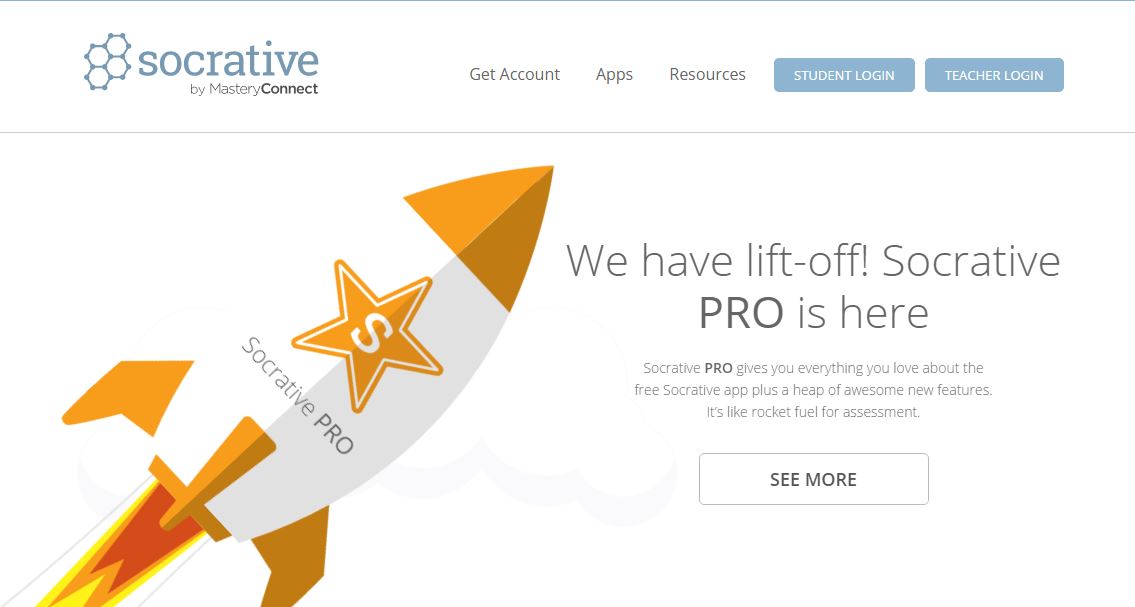 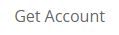 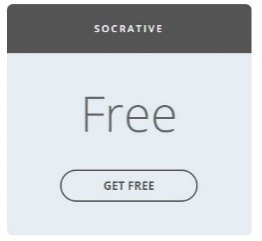 Inscription
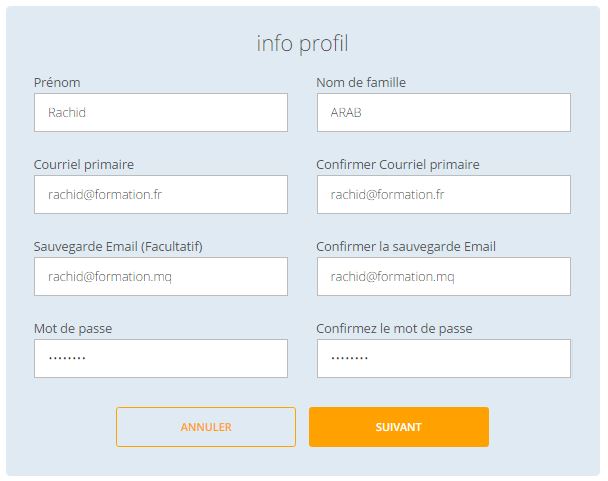 CC
La boîte mail sert d’identifiant.
	Elle n’a pas à être réelle.
Inscription
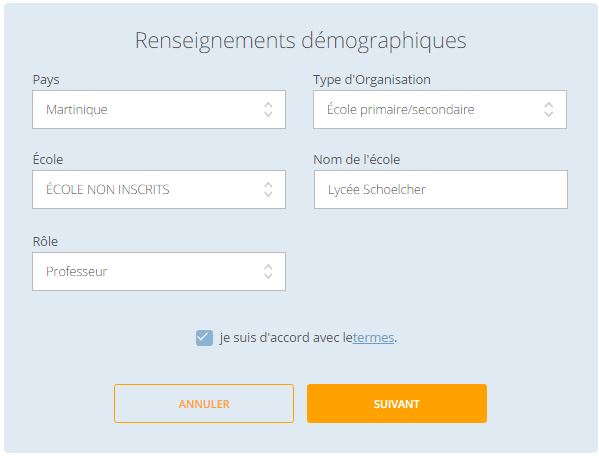 CC
Finir l'inscription par les renseignements démographiques
Inscription
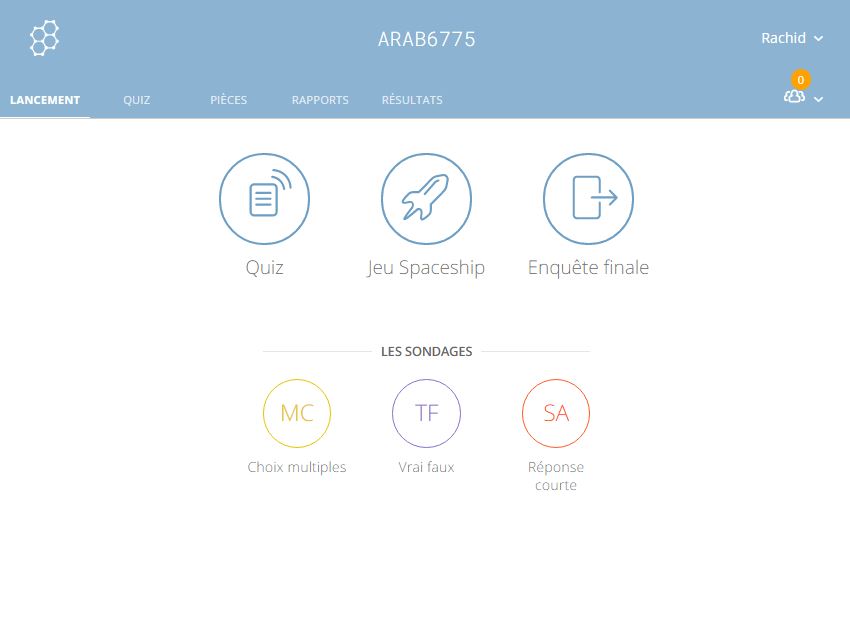 CC
Cliquer sur PIECES pour personnaliser le nom de la salle.
Où en êtes-vous?
Votre compte est créé?
Inscription
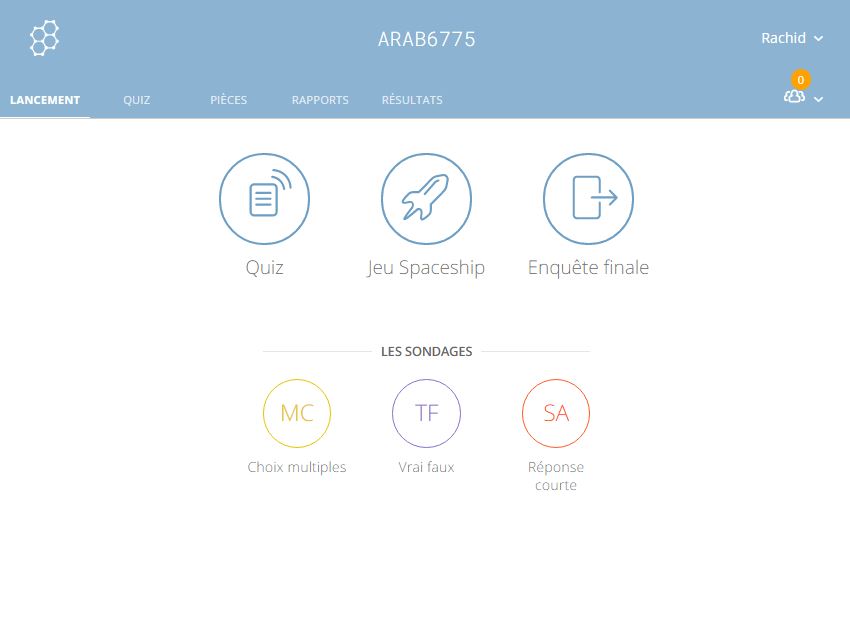 Vous êtes maintenant sur le Tableau de bord.
Nous pouvons créer alors un QUIZZ.
Gestion des Quizz
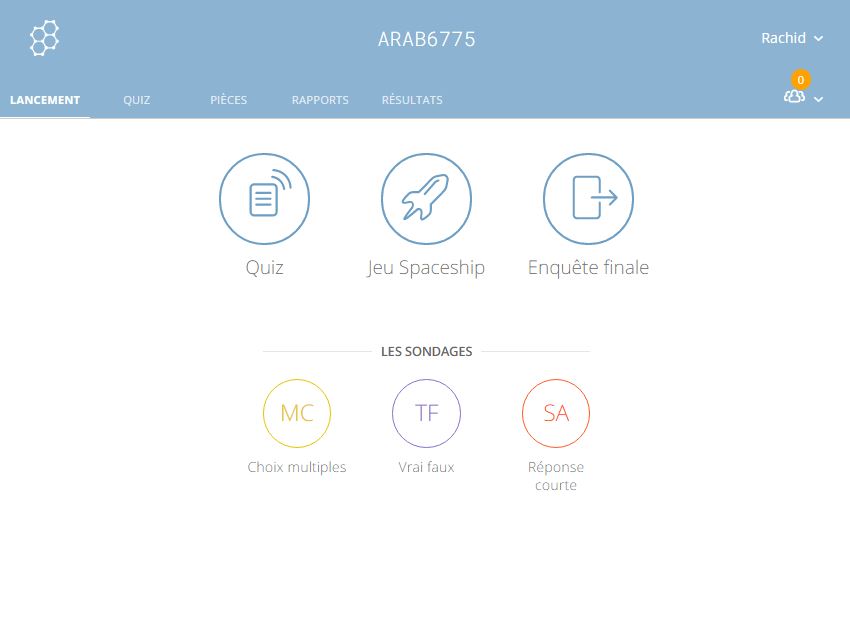 Création du Quizz

On clique sur QUIZZ dans le menu puis :


(choisir créer un nouveau)
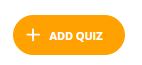 Gestion des Quizz
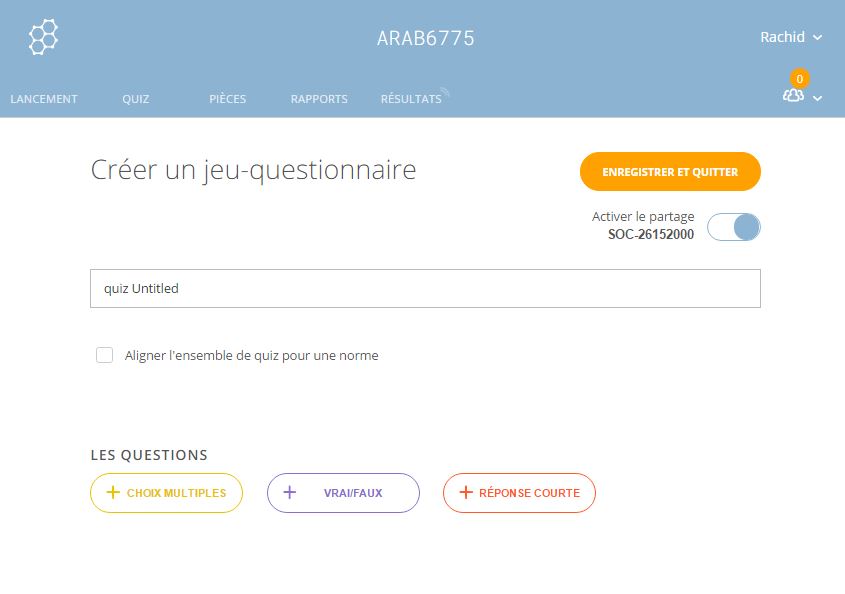 Création du Quizz
On donne un titre et l'on choisit entre :
CHOIX MULTIPLES
VRAI/FAUX
REPONSE COURTE
Gestion des Quizz
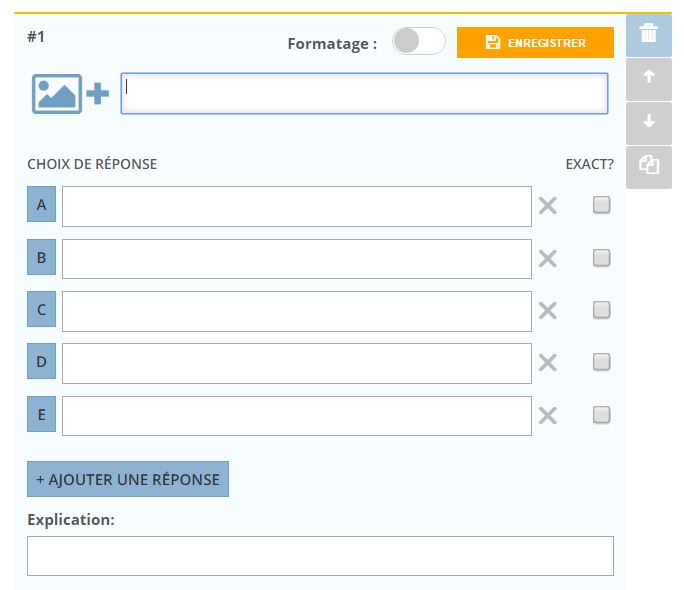 Création du Quizz

Le formatage permet d'écrire les indices et exposants.
Il y a possibilité d'intégrer des photos.
On peut ajouter des explications (visibles ou non)
Gestion des Quizz
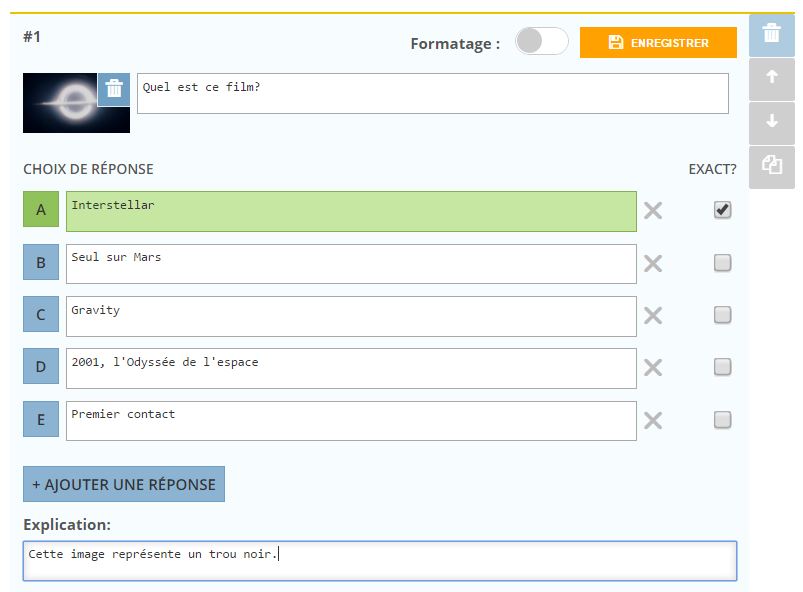 Création du Quizz

Le formatage permet d'écrire les indices et exposants.
Il y a possibilité d'intégrer des photos.
On peut ajouter des explications (visibles ou non)
Gestion des Quizz
Finalisation

On ajouter autant de questions que l'on souhaite
       (choix multiples, vrai/faux, réponses courtes)

On enregistre et l'on quitte	

On peut modifier un quizz à tout moment  à partir du tableau de bord :
	QUIZZ	cliquer le quizz à modifier    	puis 	EDITER
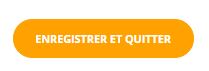 Gestion des Quizz
Remarque

On peut importer un quizz à l'aise de son SOC.

Après 		         choisir importer
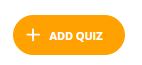 Il est temps de créer votre premier quizz
Commencer un quizz
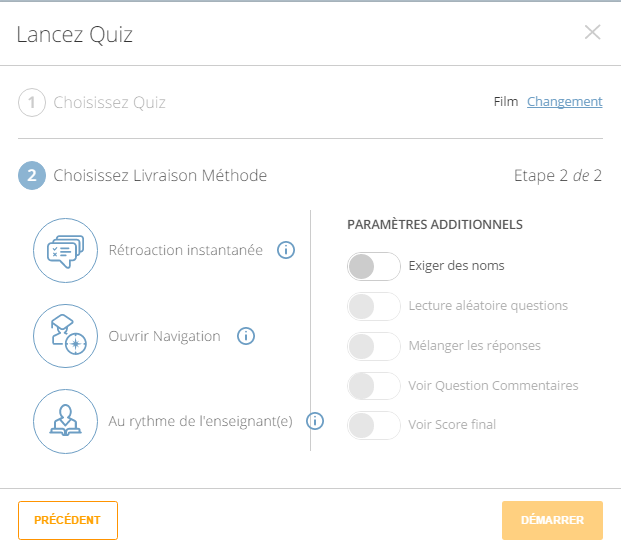 On lance le quizz à partir du tableau de bord :

Trois types de jeu s'offrent à nous.

Cliquez sur
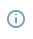 Commencer un quizz
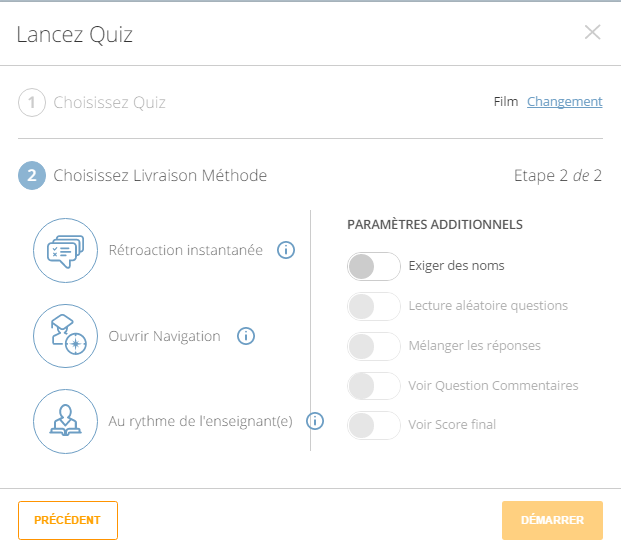 Dans ce type de QCM, l'élève reçoit la réponse juste et l'explication éventuelle immédiatement après avoir répondu. L'enseignant voit les              résultats en direct.
Finir un quizz
Un fois le type de quizz choisi, on le lance en cliquant sur COMMENCE.

On consulte l'évolution des réponses en temps réel en cliquant sur
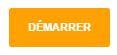 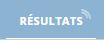 Finir un quizz
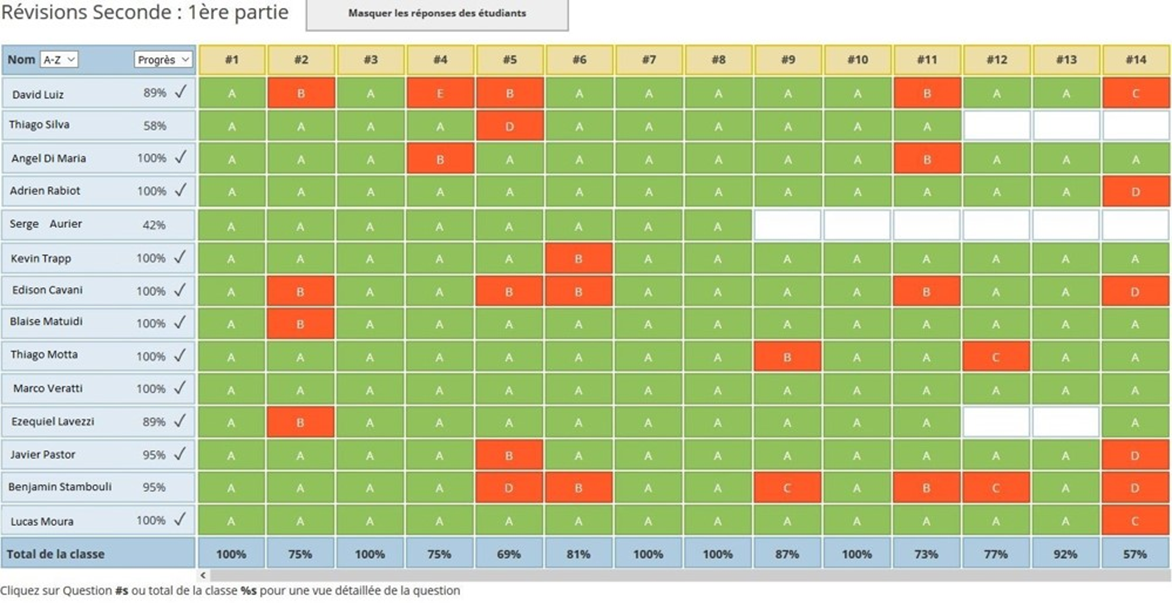 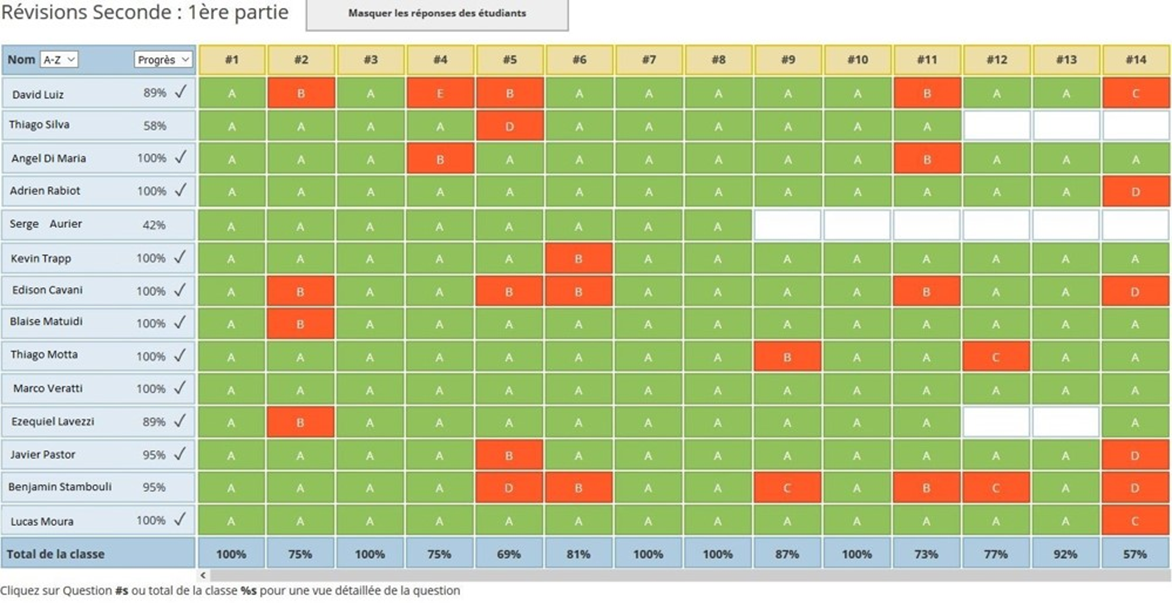 Finir un quizz
Lorsque l'on clique sur terminer 	pour clôturer le questionnaire, il est possible d’obtenir un rapport de l'activité.
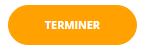 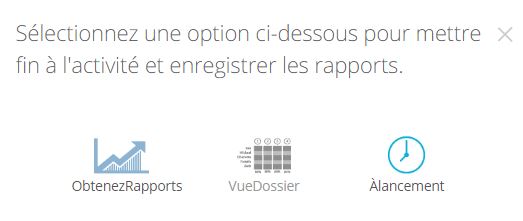 Conclusion

Socrative apporte plusieurs avantages.
- Interaction immédiate		
- Facilité d'utilisation
- Création de quizz
- Partage de quizz entre enseignants
- Export des résultats
- Pas d'inscription pour les élèves
- Multi-plateforme (Mobile, PC)
- Peut être en mode anonyme (Pas de stigmatisation de l'erreur)
Conclusion
Et d’autres encore
- Captation de l'intérêt des élèves (Amélioration de la motivation)
- Travail en groupe (Discussion constructive entre les étudiants)
- Prise de conscience des conceptions erronées (Prise en compte de l'erreur pour progresser)
- Pratique de la pédagogie différenciée (l’enseignant intervient en temps réel au cas par cas selon la difficulté rencontrée)
- Pratique de la pédagogie inversée (une évaluation diagnostique à distance peut être effectuée sur une notion vue à la maison, le travail en classe étant ensuite orienté selon les résultats obtenus)